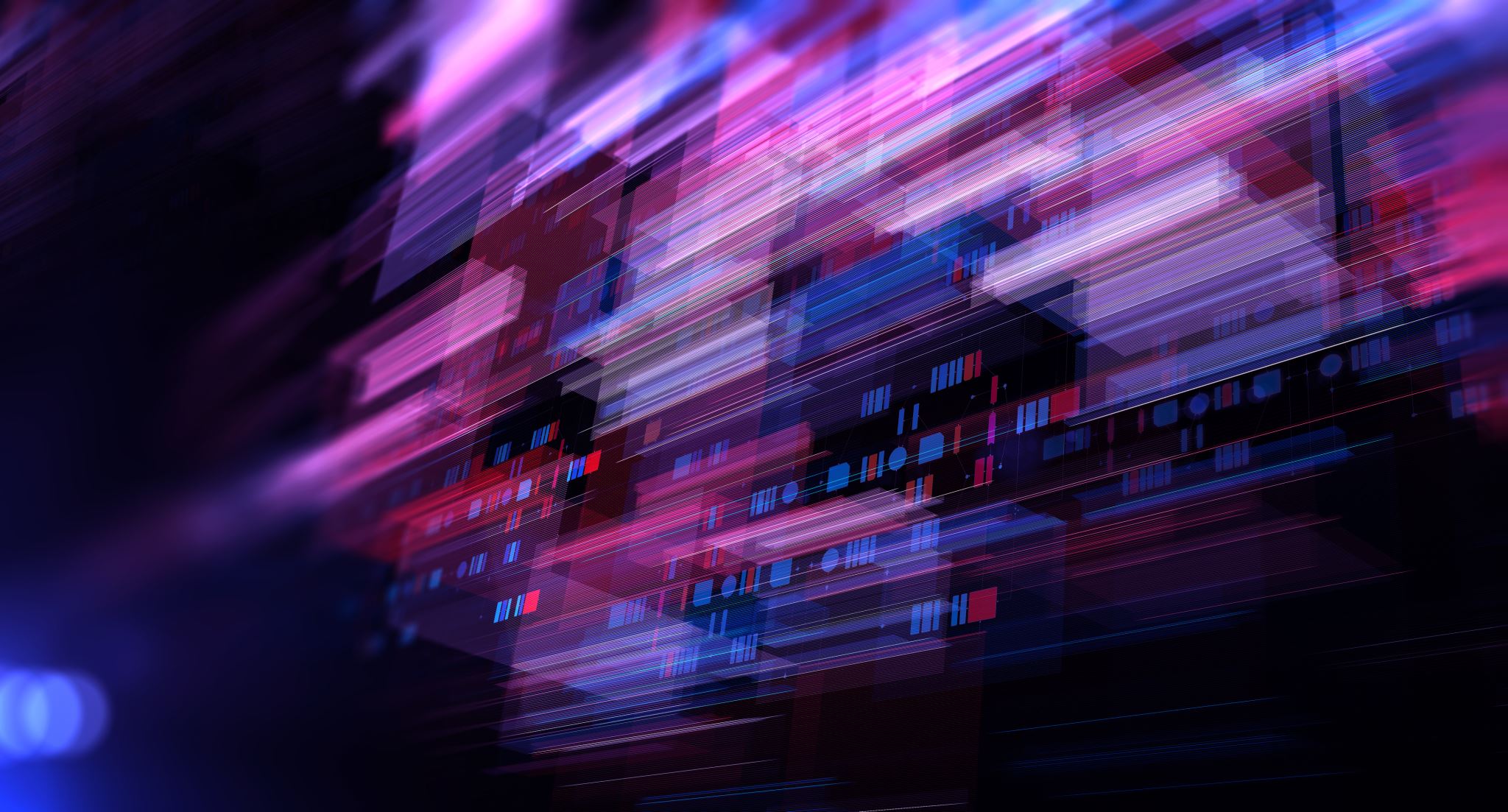 Cognitive Behavioral Therapy as an Effective Treatment Option for PTSD and Behavioral Issues Stemming from Sexual Assault: A Meta- Analysis
Kalee Northern
Graduate student at EKU
Background
Estimated sexual assault every 68 seconds in the United States

Undergraduate Students
Female: 26.4 %
Male: 6.8 %
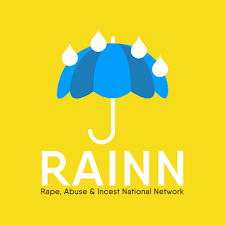 Background cont.
Cognitive Behavioral Therapy

Cognitive distortions and behaviors

Emotional regulation

Coping strategies
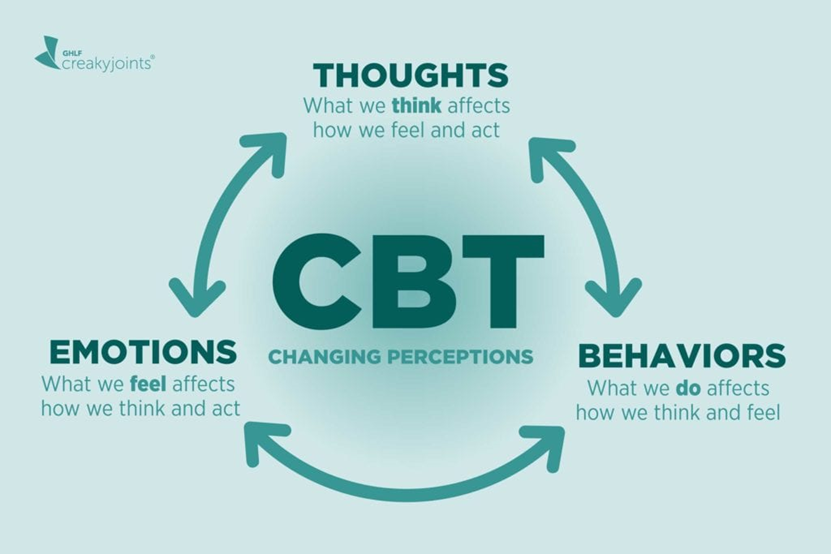 Studies
18 studies

IV: CBT
DV: PTSD or Behavioral Issues

Key Words: sexual abuse, sexual assault, CBT effectiveness, Cognitive behavioral treatment, PTSD, and behavioral problems
Computation of Effect Sizes
1.  CBT Pre and Post-test means


2. Divided by Average Standard Deviations
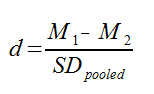 Effect Sizes
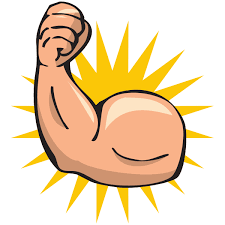 Overall d= 1.05


Very strong relationship
Moderator Variables
Moderator Variables
Type of Issue Being Addressed
Conclusions
Strong relationships across the board


Effective means for treatment
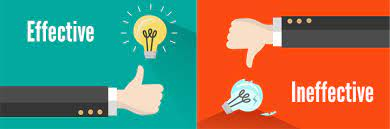 Implications
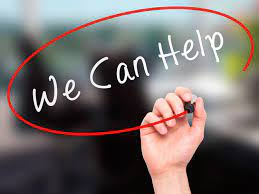 Systematic treatment Plans

Trauma focused adaptors

Safe spaces
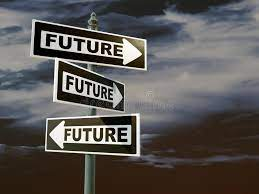 Future Directions
Different moderator variables
Age
Type of assault
Perpetrator type
Questions?